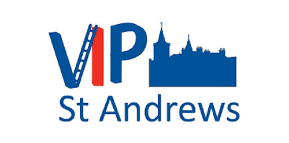 VIP St Andrews Team 2021 Jess and Emma
Blueprinting Activity Presentation – History of Photography
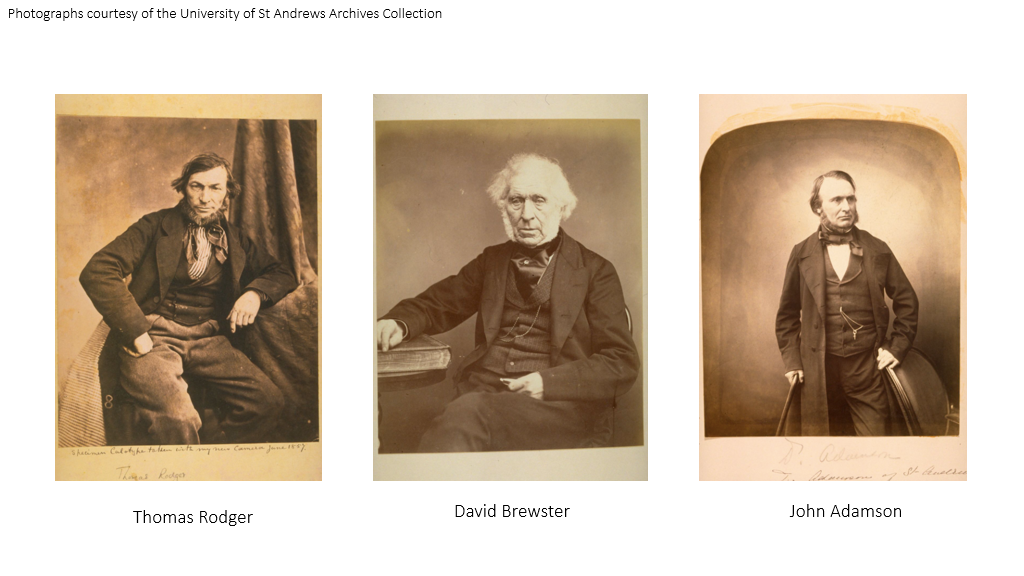 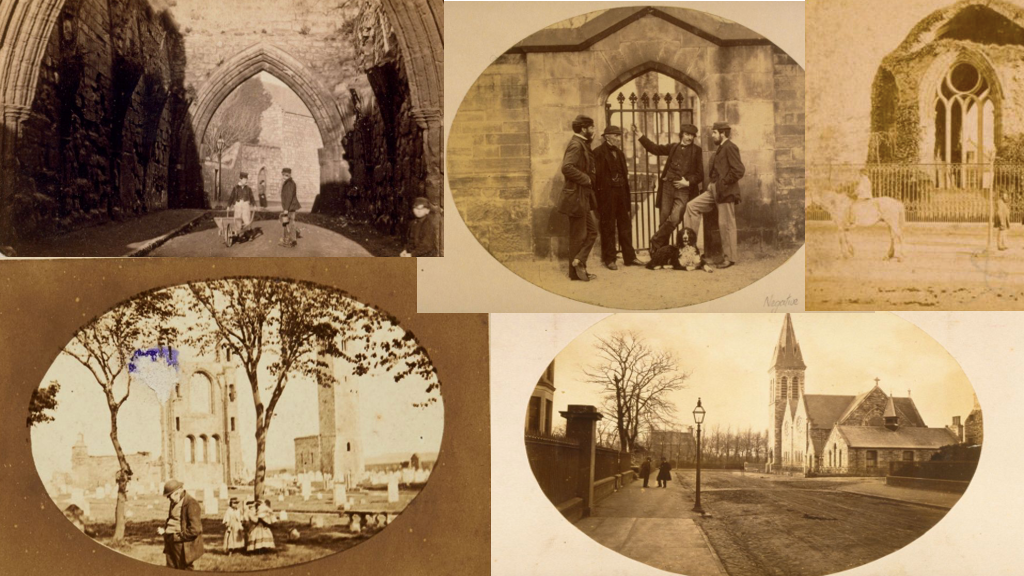 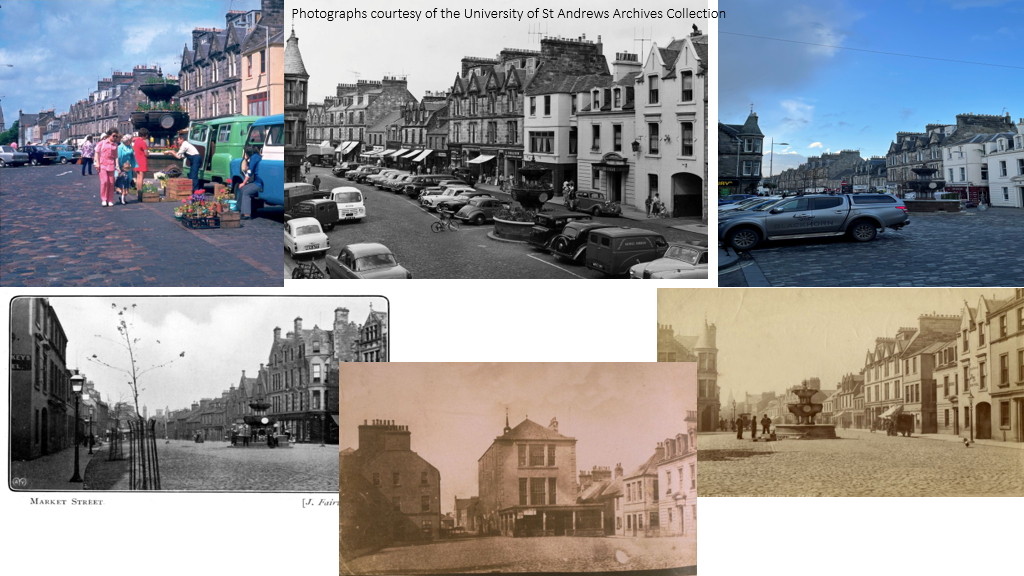 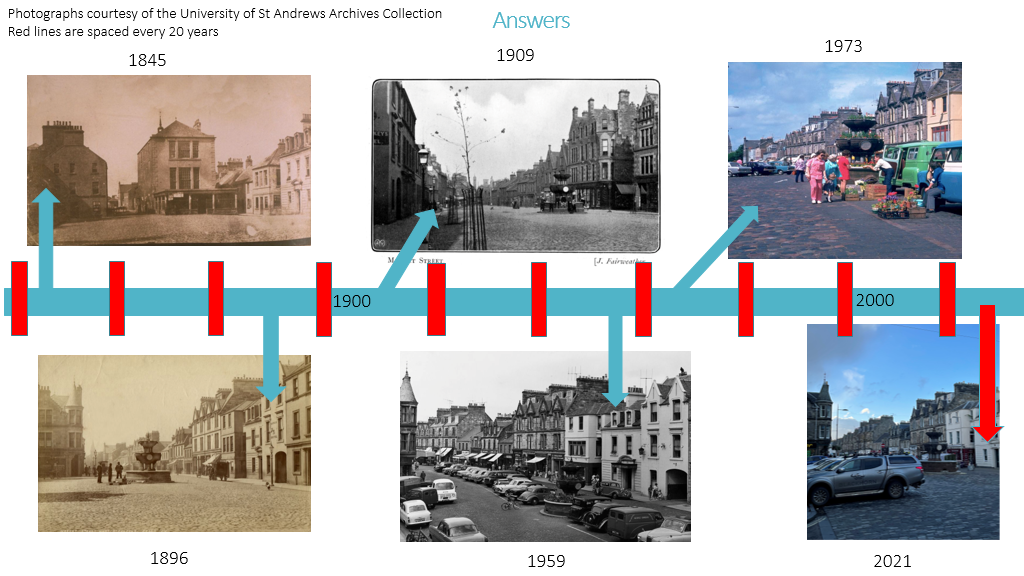 Extension Activity
https://special-collections.wp.st-andrews.ac.uk/2019/10/30/st-andrews-then-and-now-a-rephotography-project-part-v/ 
https://special-collections.wp.st-andrews.ac.uk/2019/10/16/st-andrews-then-and-now-a-rephotography-project-part-iii/ 
https://special-collections.wp.st-andrews.ac.uk/2019/10/09/st-andrews-then-and-now-a-rephotography-project-part-ii/ 
https://special-collections.wp.st-andrews.ac.uk/2019/10/02/st-andrews-then-and-now-a-rephotography-project-part-i/ 
https://special-collections.wp.st-andrews.ac.uk/2019/10/23/st-andrews-then-and-now-a-rephotography-project-part-iv/